Les matériaux maritimes
Les matériaux maritimes
L’histoire du transport maritime
Préhistoire 
Âge de bronze
Antiquité
Révolution industrielle

Les matériaux d’aujourd’hui
Bois
Acier
Aluminium
Composites

SAÉ
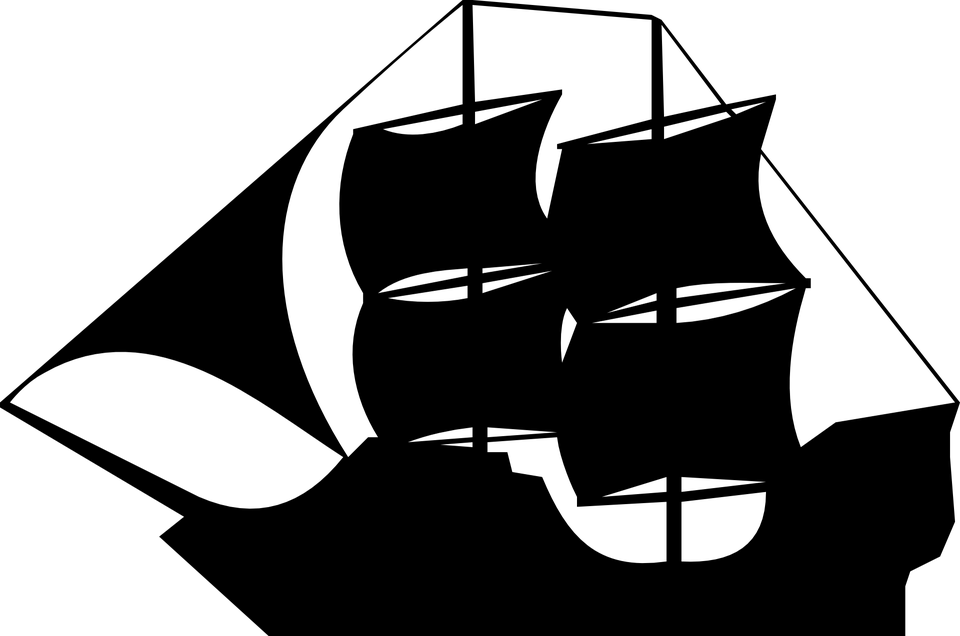 Préhistoire
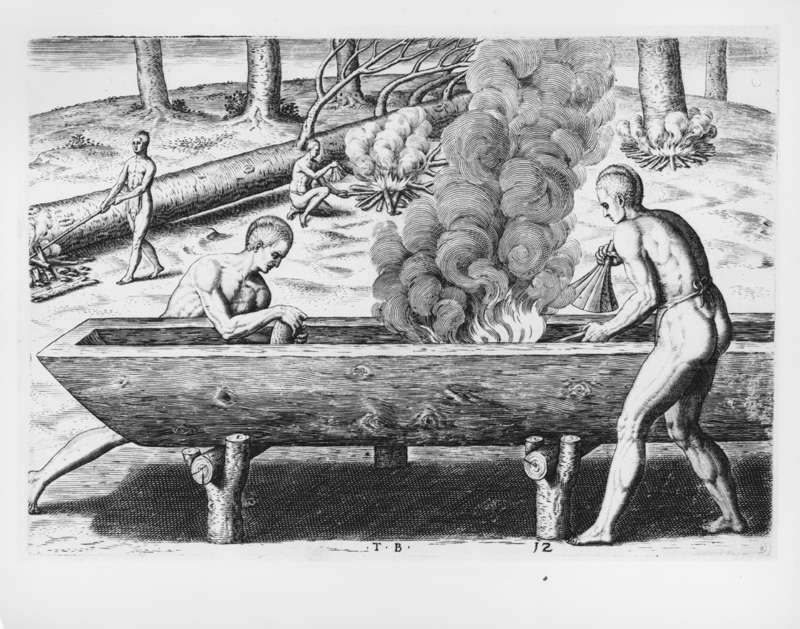 Pirogue monoxyle
Perche et pagaie 

Datation?
Homo erectus
Gravures
France et Pays-Bas
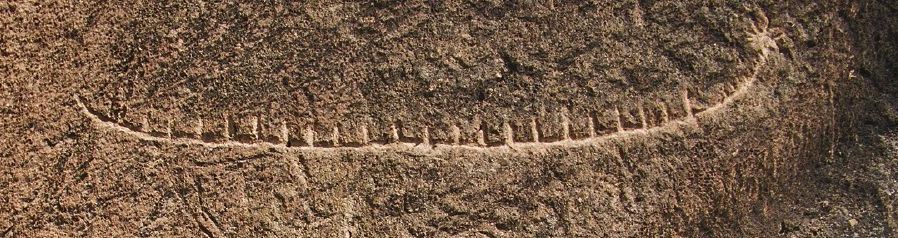 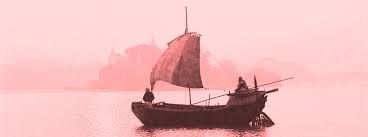 Âge de bronze
Bordage cousu
Voile rudimentaire
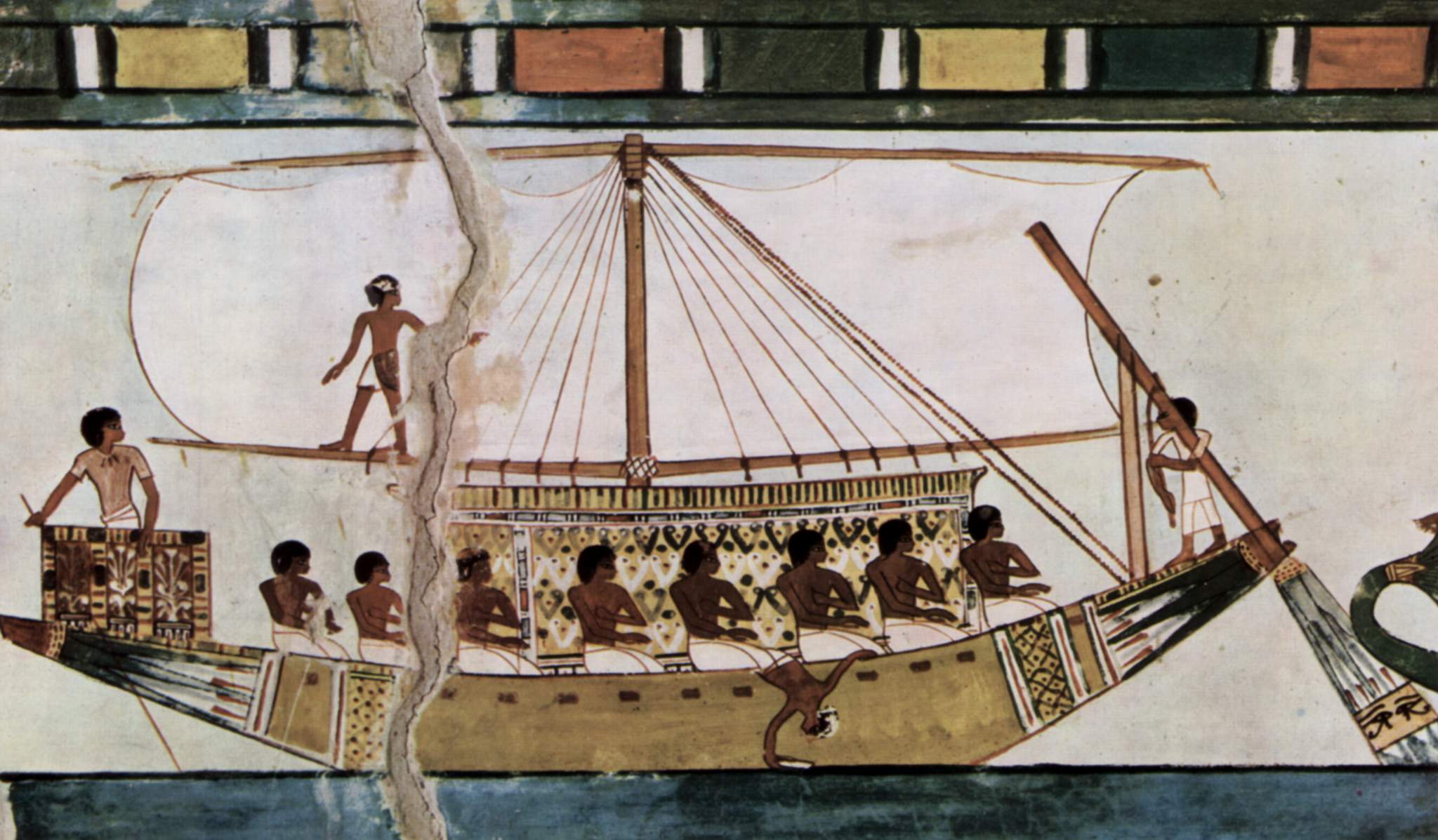 Antiquité
Maîtrise de la voile 
Utilisation du fer
…Saut dans le temps…
Développement des outils de navigation et différentiation des types de bateaux
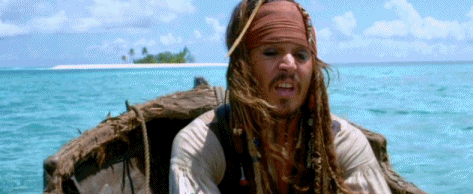 Révolution industrielle
Nouvelles méthodes de propulsion
Nouveaux matériaux
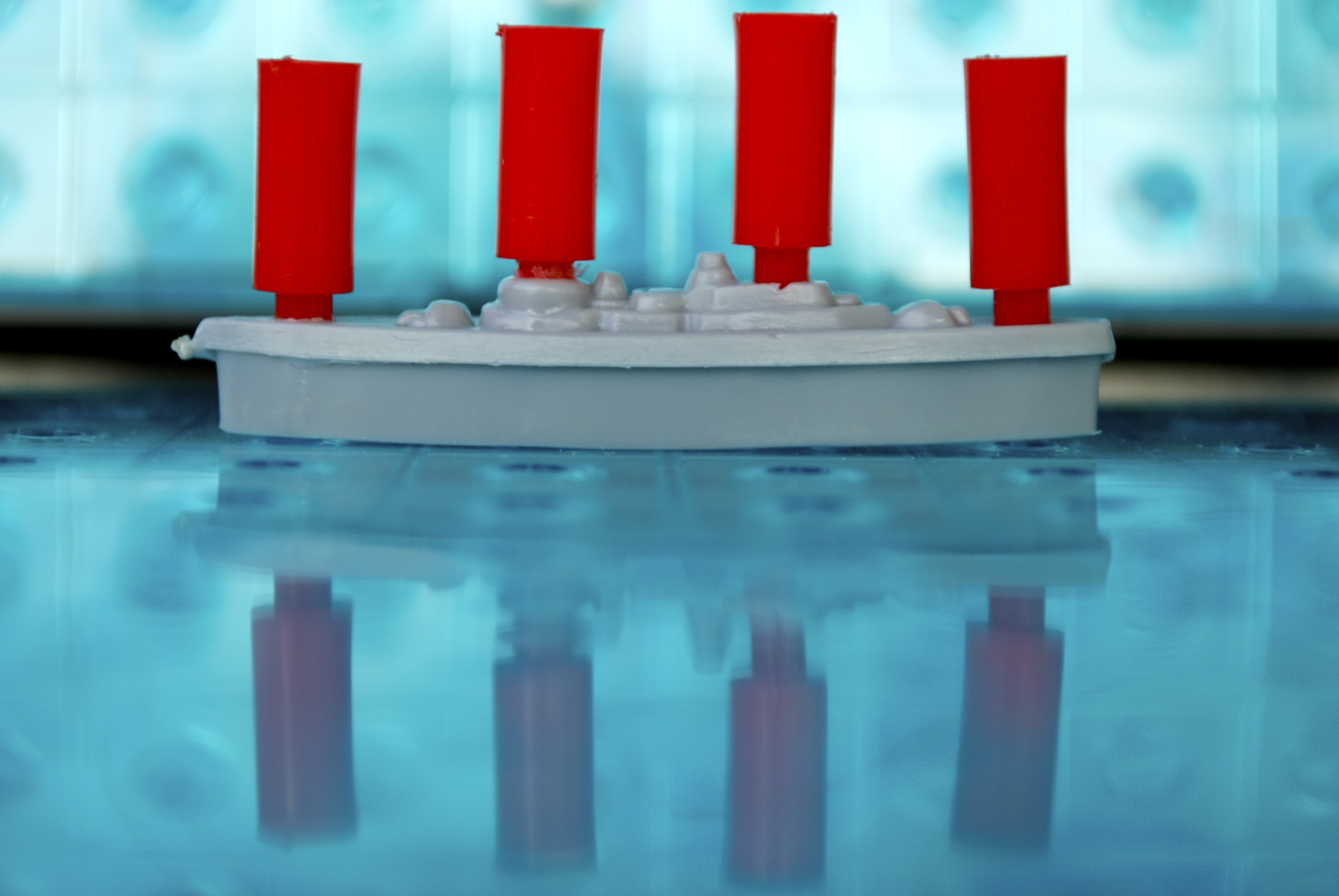 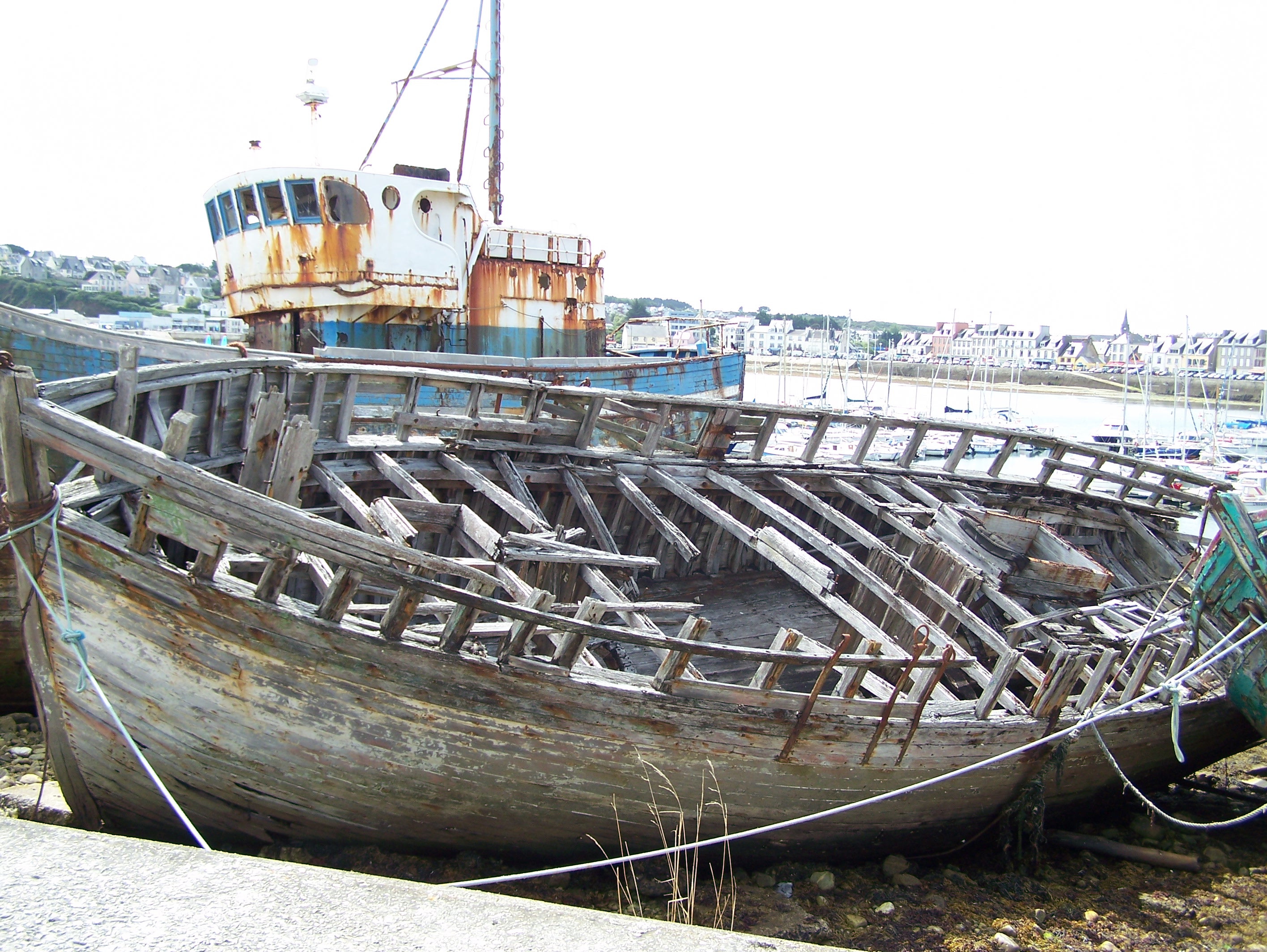 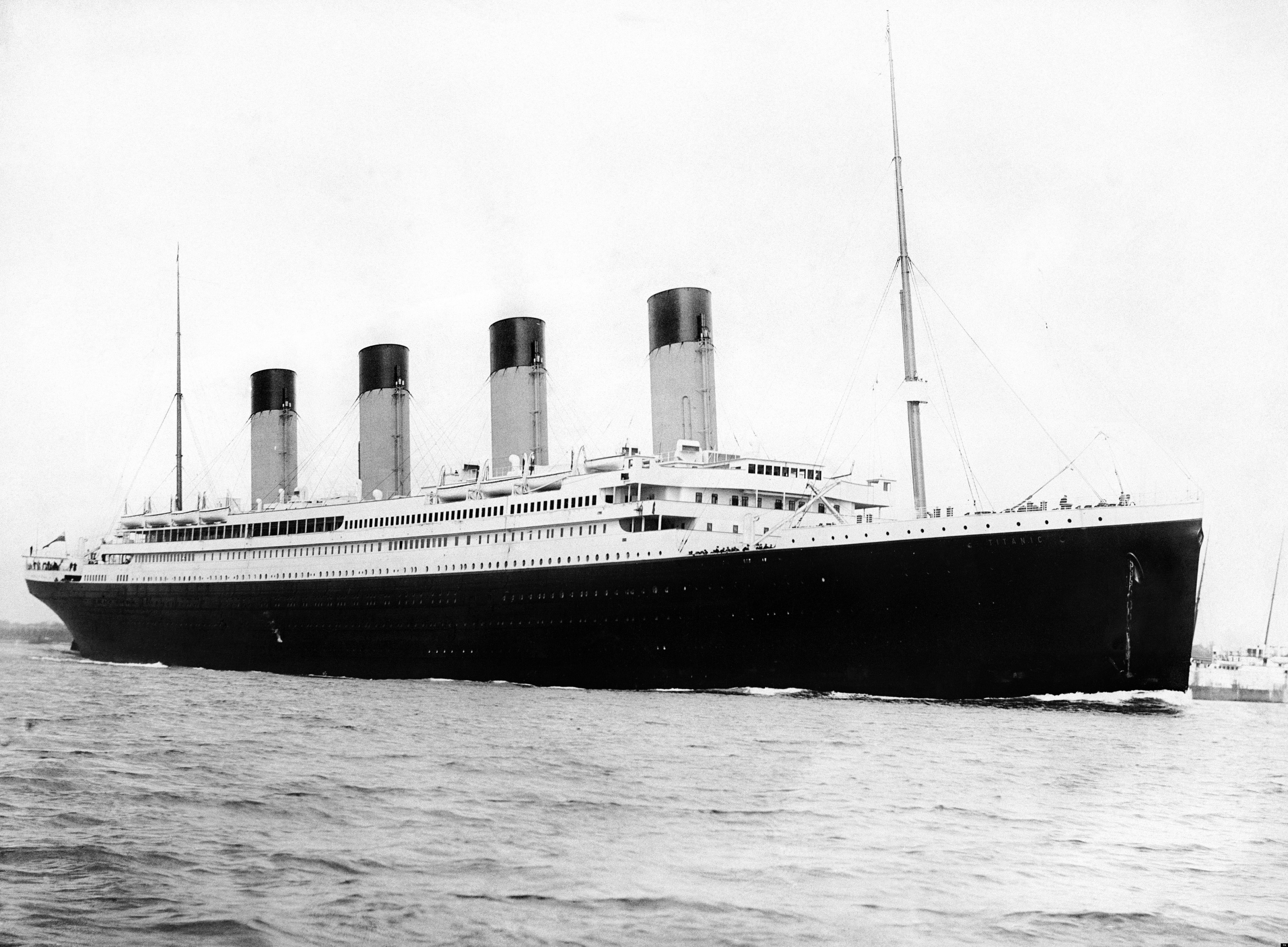 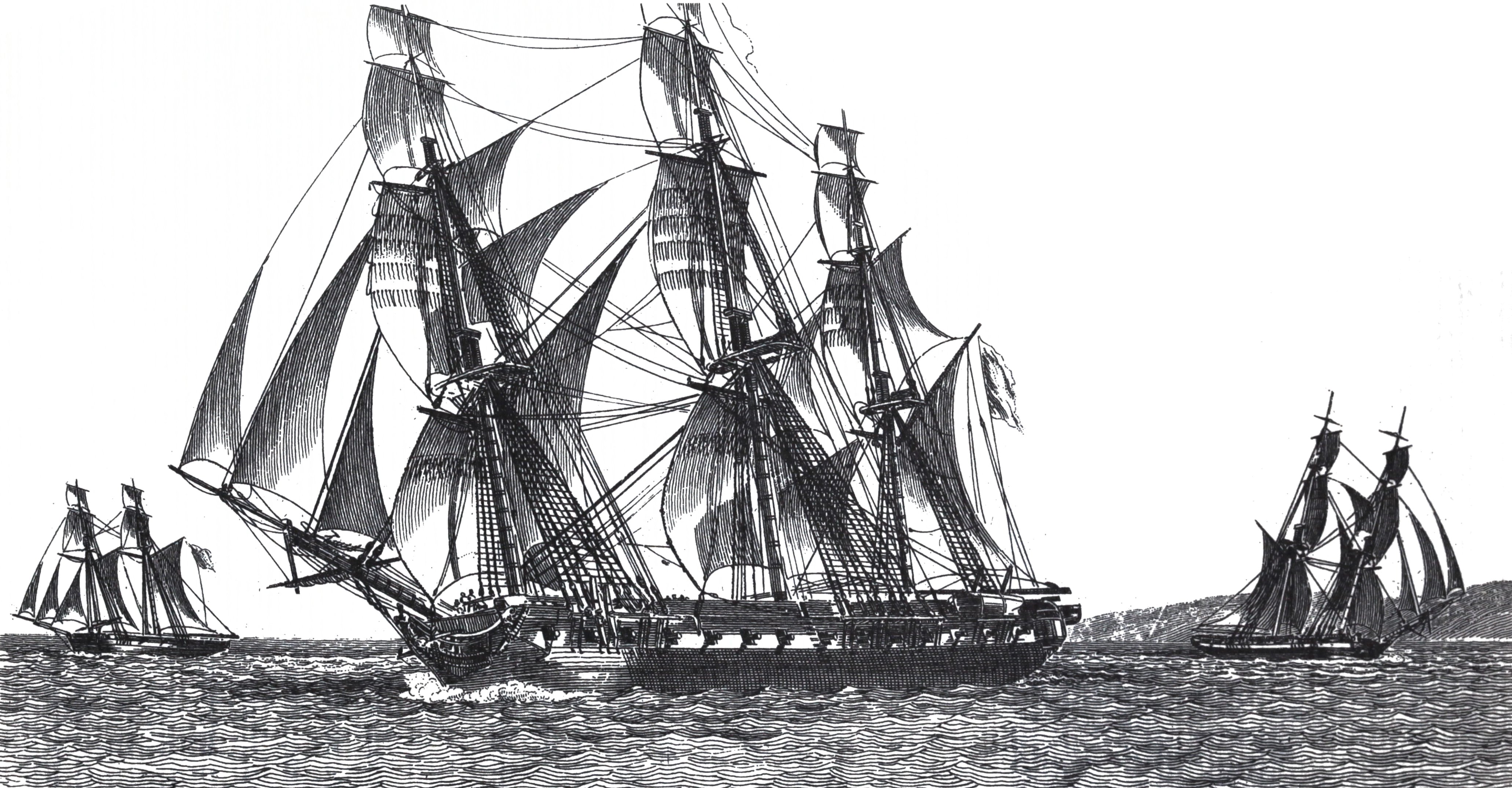 Matériaux maritimes d’aujourd’hui
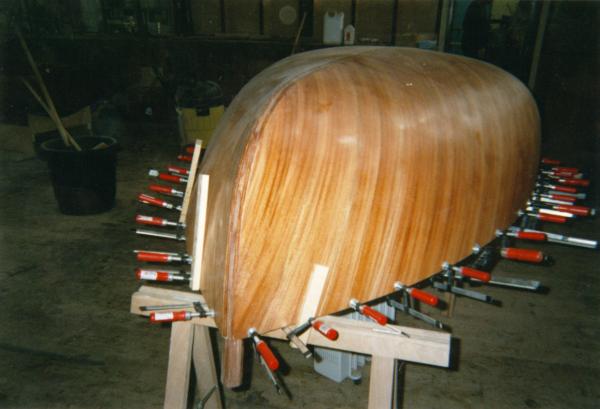 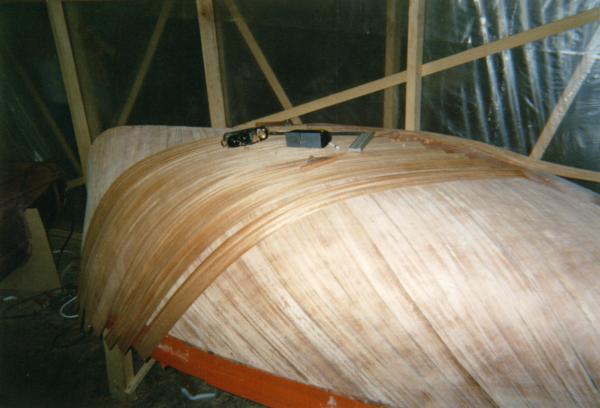 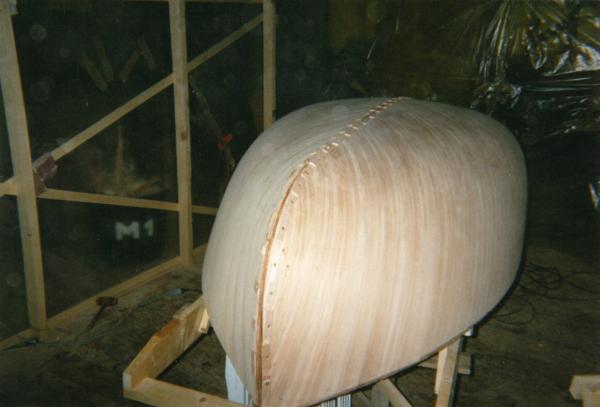 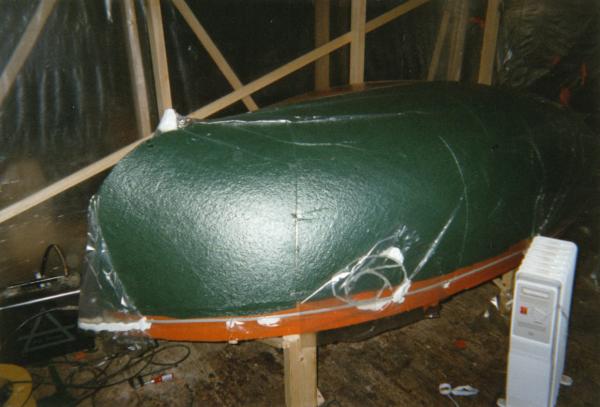 Nouvelles technologies du bois
Bois moulé
Moule renforcé de fibre de verre
Résistance élevée à la rupture
Faible densité (autour de 2,5 g/cm3)
Bonne inertie chimique
Matériaux maritimes d’aujourd’hui
Acier
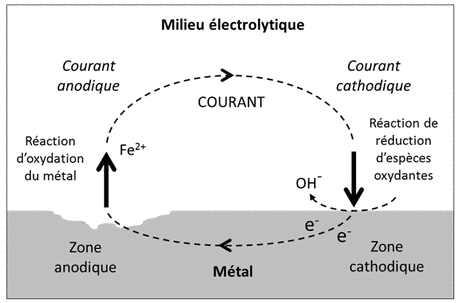 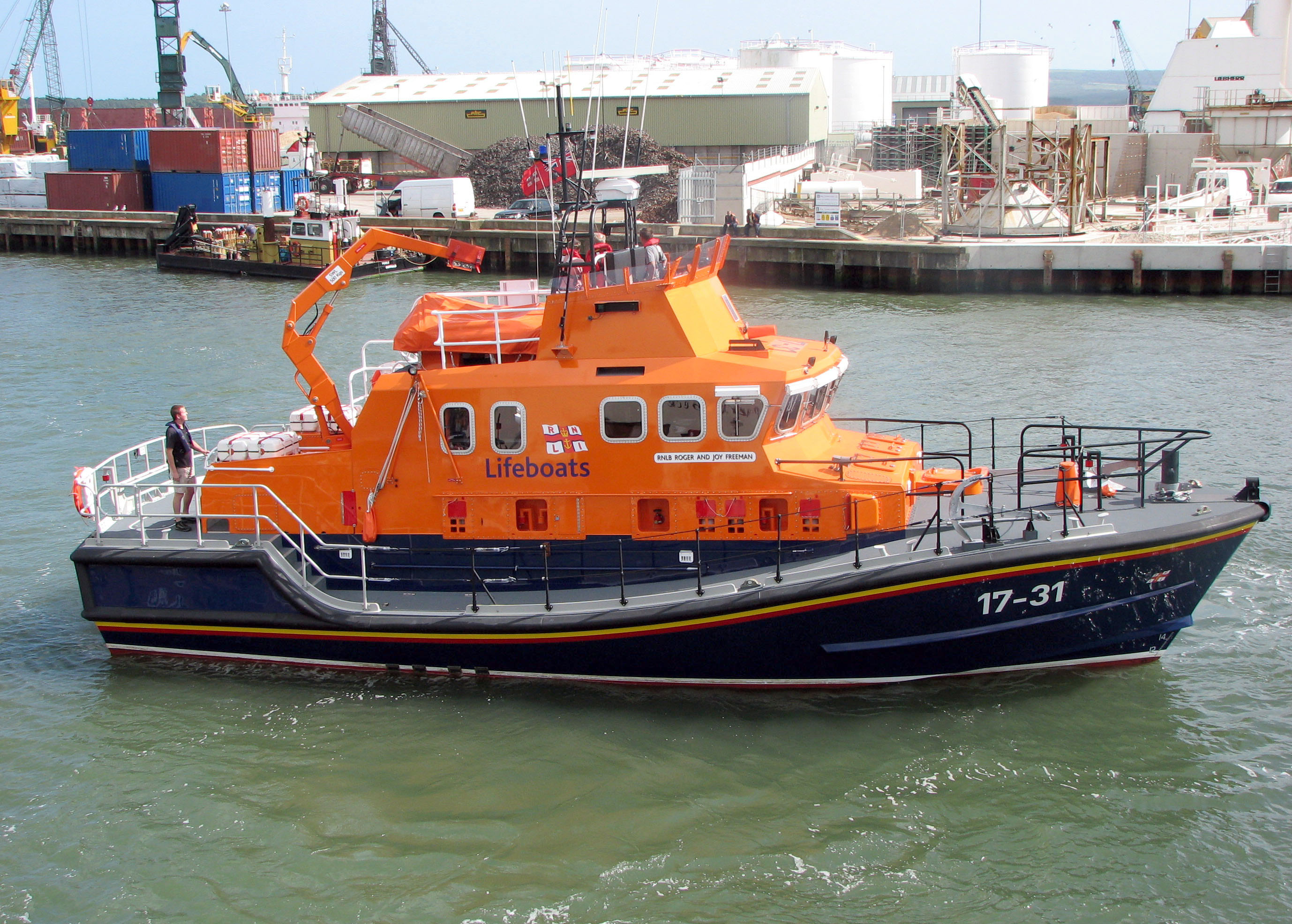 Matériau le plus répandu aujourd’hui
Densité des aciers varie entre 7,75 et 7,95 g/cm3
Très rigide (Module d’élasticité ≈ 210 GPa)
Problème de corrosion?
Premier bateau en acier inoxydable en 1966
Ajout d’éléments d’alliage 
Minimum de 10,5% m/m de chrome
Molybdène améliore la résistance à la corrosion (AISI 316 et AISI 316L)
Coût élevé, donc peu utilisé
Alliage de fer et de carbone
 (Le pourcentage massique de carbone doit être entre 0,02% et 2% )
ACCOAST – Spécialiste portuaire
Matériaux maritimes d’aujourd’hui
Aluminium
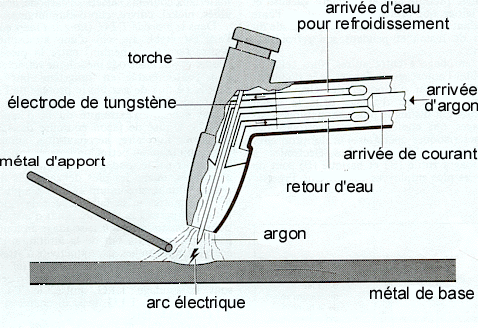 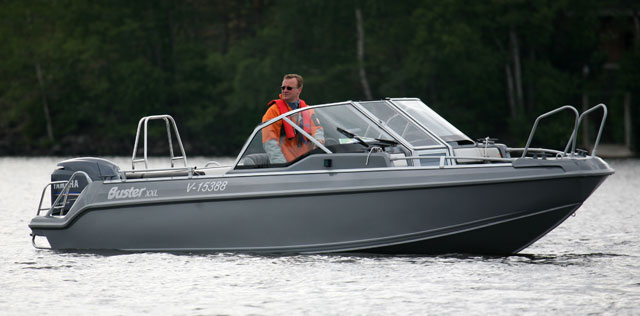 Faible densité (2,7 g/cm3)
Plus cher que l’acier
Alliages d’aluminium sont très ductiles 
Résistant à la corrosion


Anodisation permet une meilleure protection
Matériaux maritimes d’aujourd’hui
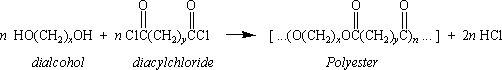 Composites
Site du cours – Gérard Charlet
Polyester renforcé de fibres de verre
Rigidité atteignant 15 GPa
Très léger (densité de 1,6 g/cm3)
Recouvert d’une résine thermodurcissable
Matériau moins durable que les alliages
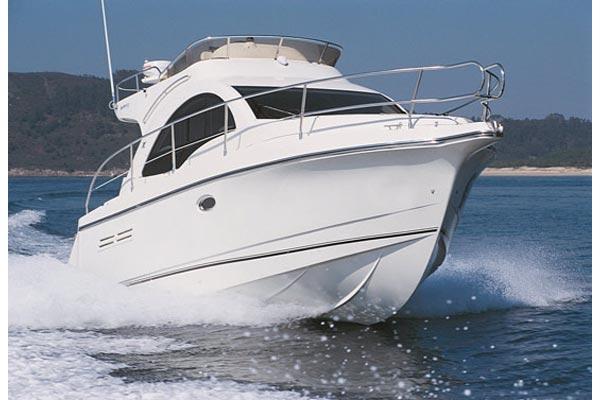 Les matériaux maritimes au secondaire
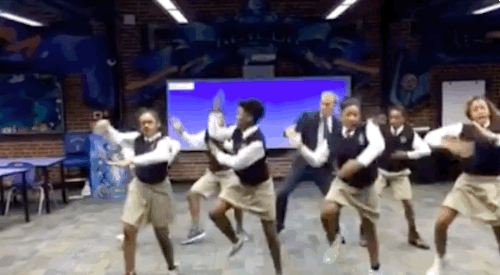 Au secondaire
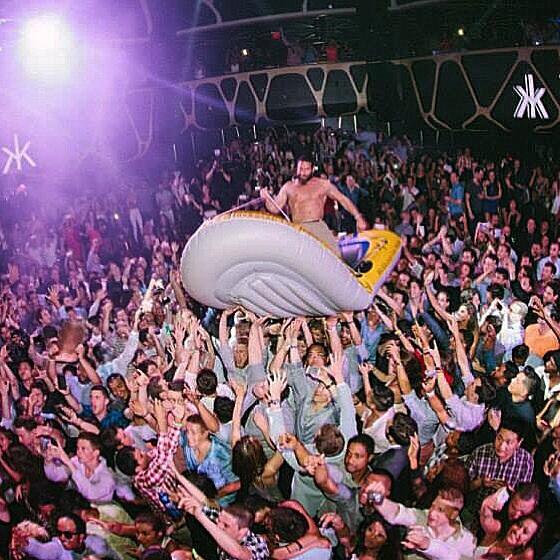 CONTRAINTES
Sujet vaste qui peut toucher beaucoup de concepts prescrits, notamment dans l’univers technologique
PROPRIÉTÉS MÉCANIQUES
MÉTALLURGIE
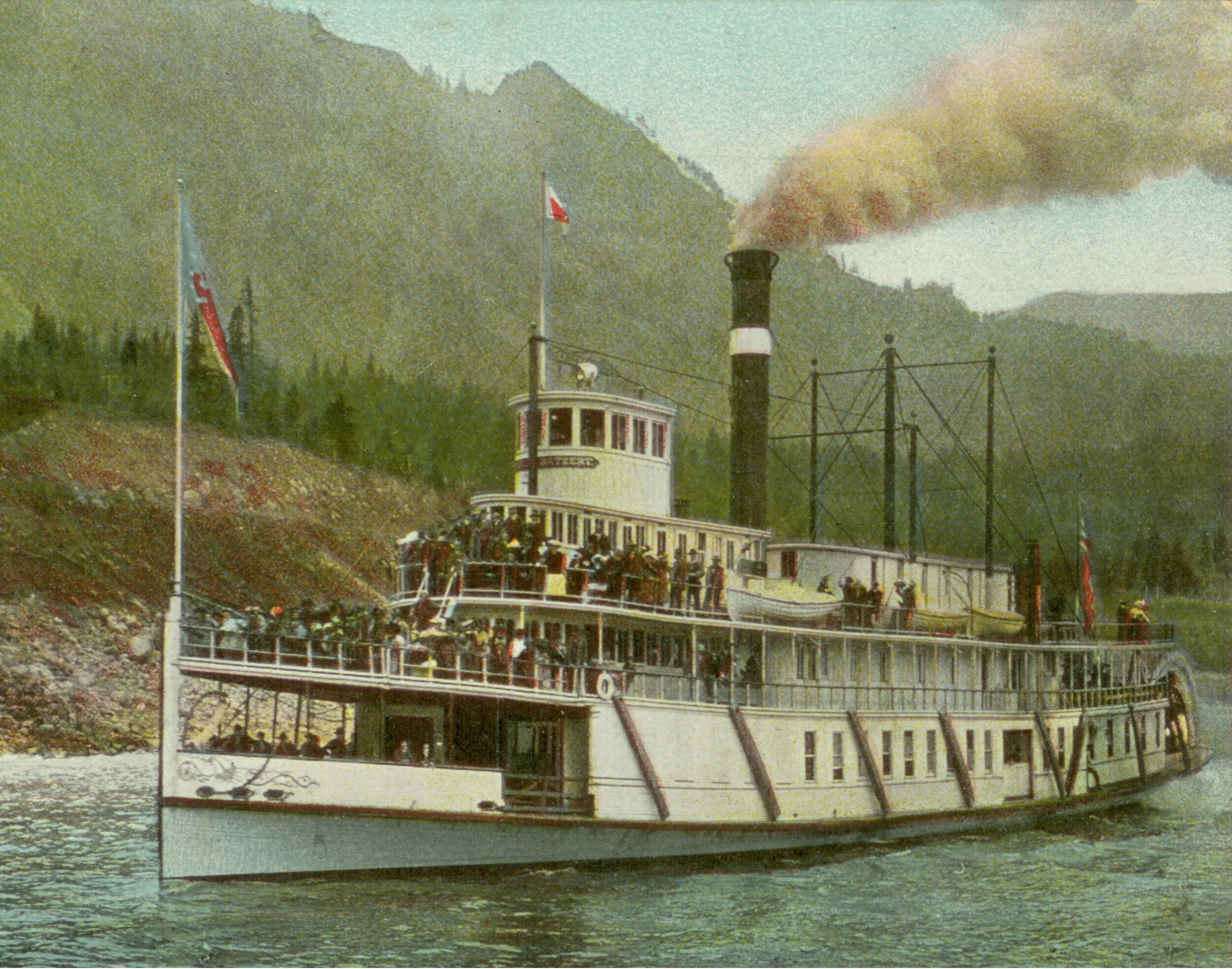 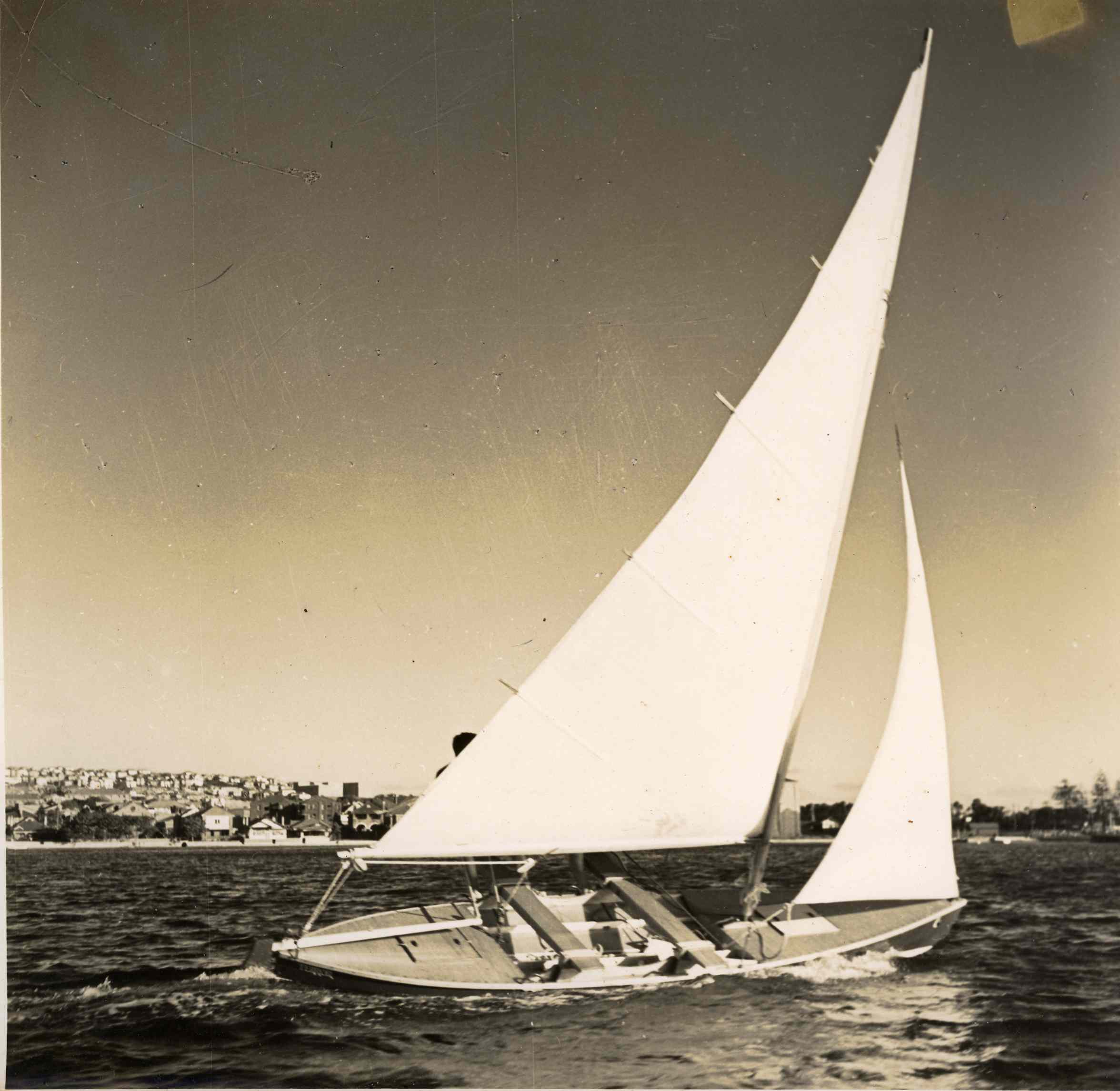 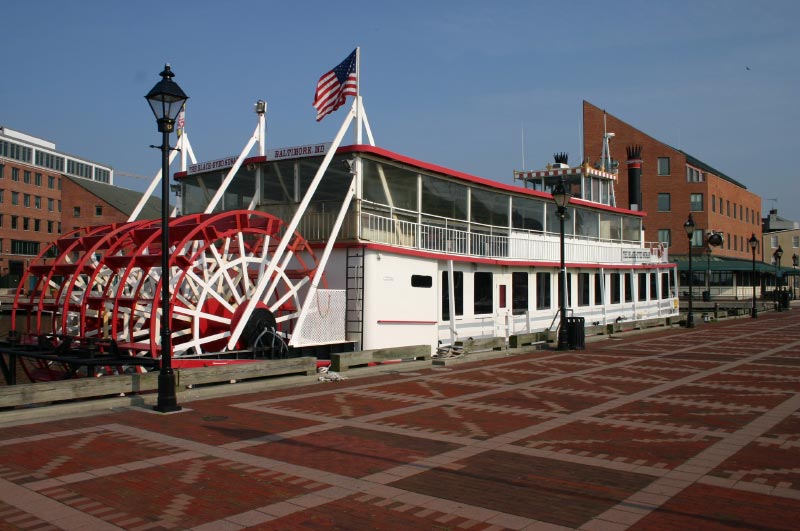 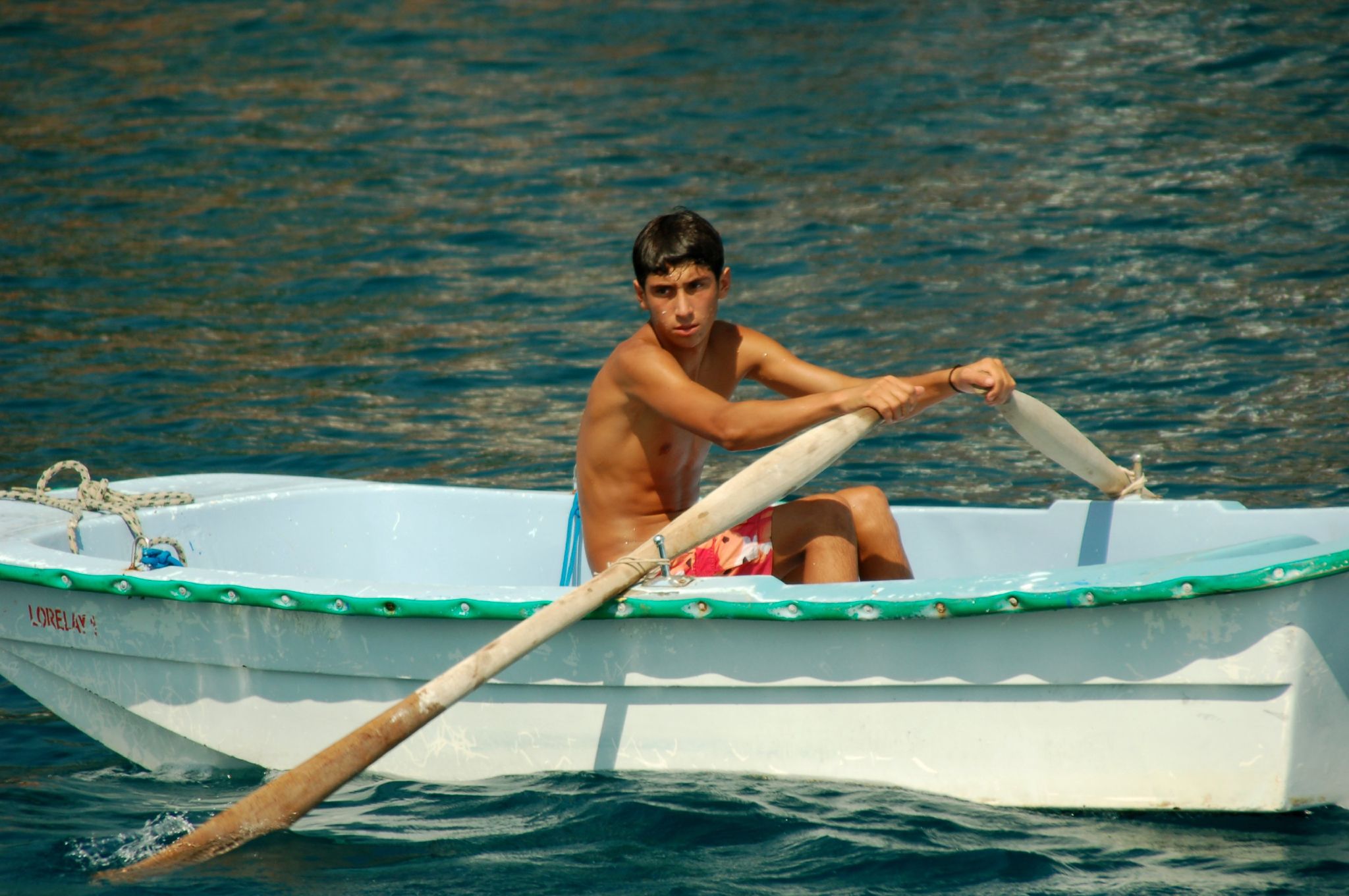 CAHIER DES CHARGES
OXYDATION
SALINITÉ
La science est nécessaire à l’avancée technologique
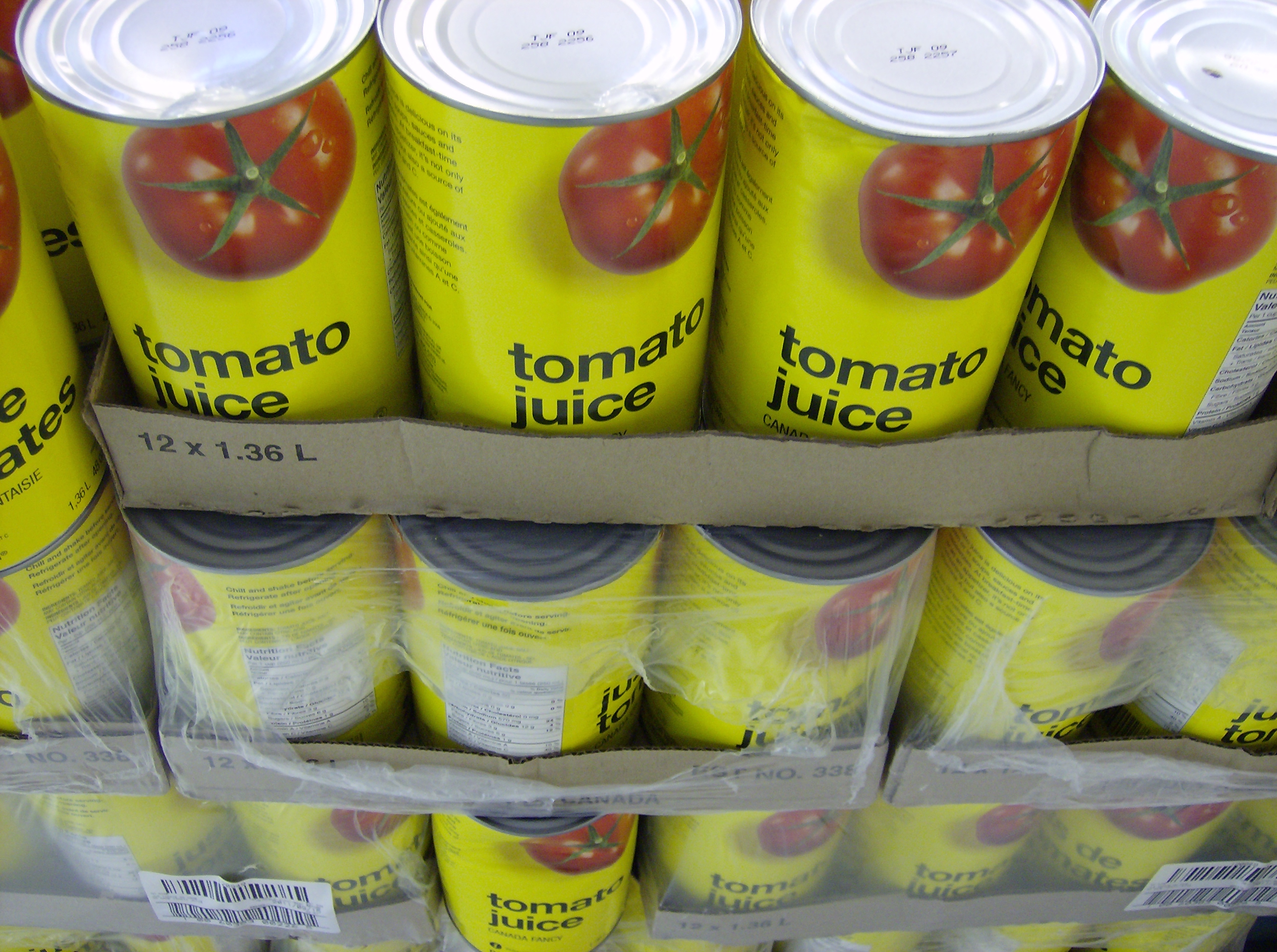 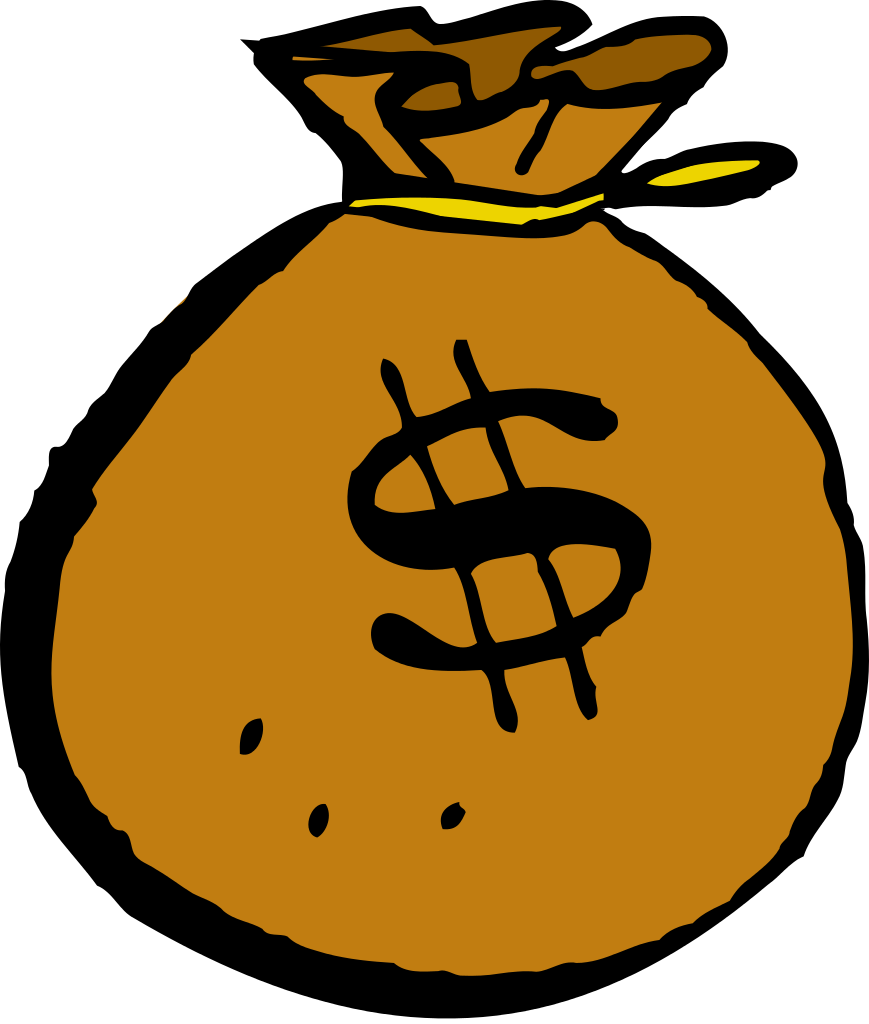 SAÉ
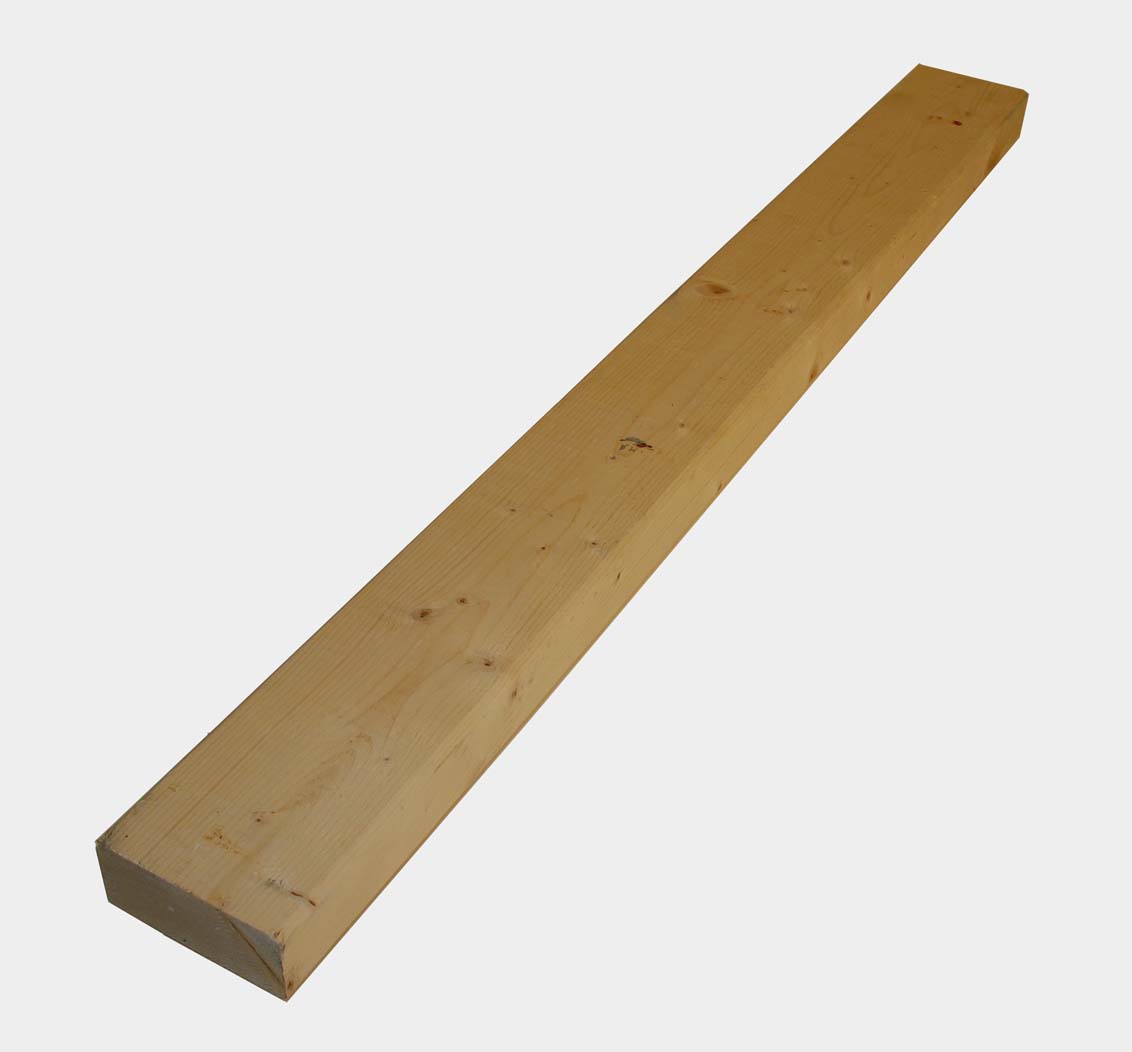 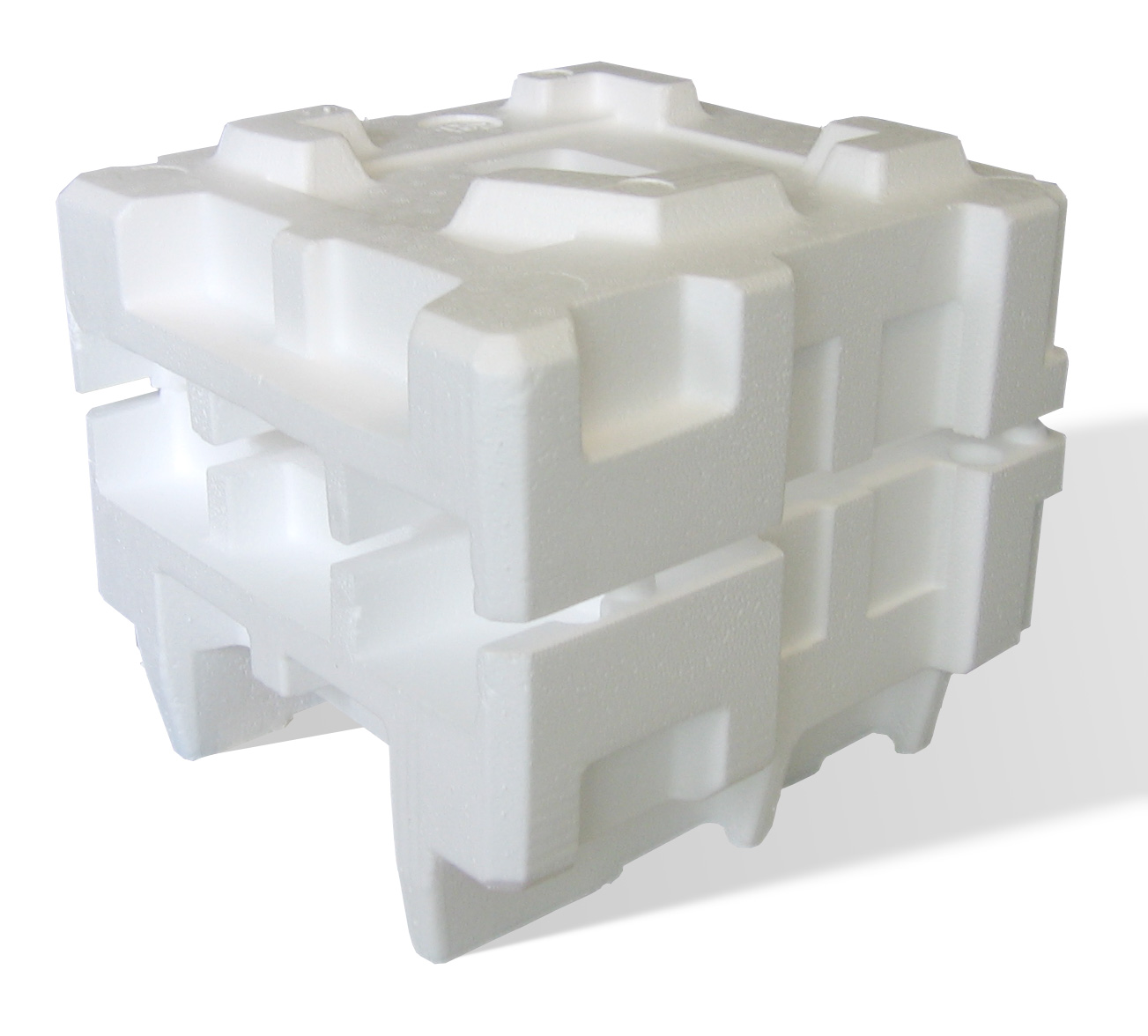 Les matériaux maritimes
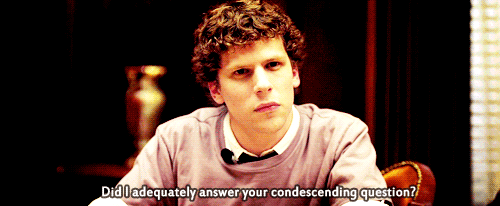 - A comparison of the corrosion resistance of some higher-alloy stainless steels in seawater at 20–100°C T. Hodgkiess, S. Rigas
Sur le comportement des aciers inoxydables en presence d'eau de mer froide et chaude † J.M. Defranoux
JEAN-LUC CHARVOLIN : Conception des pièces plastiques injectées
Carter, Robert "Boat remains and maritime trade in the Persian Gulf during the sixth and fifth millennia BC"Antiquity Volume 80 No.307 March 2006 
http://www.historyworld.net/wrldhis/PlainTextHistories.asp?gtrack=pthc&ParagraphID=agf1
https://en.wikipedia.org/wiki/Boat#Building_materials
http://www.bois.com/construire/bois-materiau/bois-moule
http://bateauxbois.over-blog.com/article-518930.html
http://www.construiracier.fr/fileadmin/3_publications/pour_aller_plus_loin/articles-experts/La_microstructure_des_aciers.pdf
http://www.construiracier.fr/fileadmin/3_publications/pour_aller_plus_loin/articles-experts/Proprietes_physiques_de_l_acier.pdf
http://www.jeanduperrex.ch/Site/Aluminium.html
http://www.materiatech-carma.net/html/pdf/clubmat22%20cray%20valley.pdf
http://archsubgras.free.fr/pnavancien.html#+vxbateaux
http://www-labs.iro.umontreal.ca/~vaucher/History/Prehistoric_Craft/